Смоленский Индустриальный техникумПрезентация на тему: «Надежность радиоэлектронной аппаратуры»
Выполнила  студентка 3-го курса 
        Группы МТ1-12 
        Черток Полина.
«Надежность - свойство изделия сохранять способность к выполнению своих Функций в заданных условиях эксплуатации».
Прогресс современной техники, высокие требования к точности, помехозащищенности, быстродействию привели к усложнению электронных узлов и блоков радиоаппаратуры и оборудования.
    Усложнение аппаратуры резко снижает надежность современного радиоэлектронного оборудования. Низкая надежность приводит к тому, что стоимость эксплуатации такого оборудования в течение одного года превышает в несколько раз стоимость самого оборудования, что приводит к огромным экономическим потерям и резко снижает эффективность использования радиоэлектронной аппаратуры (РЭА).
Причины возникновения проблем надежности:
рост сложности электронной аппаратуры;
отставание качества элементов радиоэлектроники от их количественного определения;
повышение ответственности функций, выполняемых аппаратурой (цена отказа); исключением человека-оператора (полным или частичным) при выполнении аппаратурой своих функций;
сложность условий, в которых эксплуатируется РЭА.
Основное противоречие современной техники состоит в том, что если не приняты специальные меры по повышению надежности и чем сложнее и точнее аппаратура управления, тем менее она надежна. Особую остроту приобретает требование безопасной работы РЭА в системе комплексной автоматизации процессов управления с применением сложных многосвязных систем. Отказ подобных систем может привести к катастрофическим последствиям.
Проблема обеспечения надежности элементов и устройств автоматического управления включает в себя множество этапов: от создания элементов и аппаратуры, до ее практического использования. Поэтому все факторы, влияющие на надежность РЭА, условно принято рассматривать применительно к трем этапам: проектирования, изготовления, эксплуатации.
При проектировании учитывают следующие факторы:
качество и количество применяемых элементов и деталей;
режимы работы элементов и деталей;
стандартизация и унификация;
доступность деталей узлов и блоков для осмотра и ремонта.
К производственным факторам, отрицательно влияющим на надежность относятся:
отсутствие качественного контроля материалов и комплектующих изделий, поступающих от смежных предприятий;
нарушение сортности и недоброкачественная замена материала при изготовлении деталей;
установка в приборах элементов, подвергающихся длительному хранению в неблагоприятных условиях, без предварительной проверки;
недостаточное внимание к чистоте оборудования, рабочего места, воздуха и т.д. (что особенно важно в производстве микросхем и сборке точных элементов и устройств);
неполный контроль за ходом операций и при выпуске готовой продукции;
нарушение режима сложных технических процессов.
К эксплуатационным факторам, влияющим на надежность, относятся следующие:
квалификация обслуживающего и ремонтного персонала;
воздействие на приборы и механизмы внешних условий (климатических; механических и т.п.) и факторы времени.
К основным фундаментальным понятиям теории надежности относятся надежность и отказ.
Большинство специалистов по теории надежности разделяют характеристики надежности на две группы: количественные и качественные. Количественное определение надежности не может быть принято по тому, что надежность определяется множеством количественных характеристик и ни одна из них не может в полной мере выражать это понятие. Поэтому таким может быть только качественное определение, характеризующее определенные свойства конкретного изделия. Чаще всего же стремятся использовать количественные характеристики, так как качественное определение надежности не позволяет выразить надежность математически (числом).
Это вызвало необходимость создать основные критерии, с помощью которых можно было бы количественно оценить надежность различных элементов, дать сравнительную оценку надежности различных изделий. К числу широко применяемых критериев надежности относятся:
вероятность безотказной работы за время t; определяется как вероятность события, когда время безотказной работы T меньше, чем время t;
вероятность отказов; представляет собой интегральную функцию распределения случайной величины F(t). Плотность распределения случайной величины определяется как производная от функции распределения
Критериями надежности могут быть и различные отношения действительной и идеальной характеристик работы РЭА. Характеристикой надежности называют количественное значение критерия надежности для конкретной детали, узла, системы и т.д. Количественная оценка надежности позволяет: производить расчет надежности; сформулировать требования, предъявляемые к надежности вновь разрабатываемой РЭА; рассчитать предполагаемые сроки службы РЭА, сроки планового ремонта и профилактических работ.
Вторым фундаментальным понятием теории надежности является понятие отказа.
Отказ - это событие, после возникновения которого изделие утрачивает способность выполнять заданные функции.
Отказы по классифицируют по следующим признакам:

по степени влияния на работоспособность изделия (полные и неполные);
по физическому характеру непосредственного проявления (катастрофические (внезапные) и параметрические));
по связи с другими отказами (зависимые и независимые);
по времени существования (устойчивые (необратимые), временные (обратимые, устранимые) и перемежающиеся (мерцающие)).
Основным является разделение отказов на внезапные и постепенные
Внезапным отказом -НАЗЫВАЕТСЯ ТАКОЙ ОТКАЗ, КОТОРЫЙ ВОЗНИКАЕТ В РЕЗУЛЬТАТЕ СКАЧКООБРАЗНОГО ИЗМЕНЕНИЯ ХАРАКТЕРИСТИК ИЗДЕЛИЯ.
Постепенный отказ - это отказ, возникший в результате постепенного изменения характеристик изделия. Отказ вспомогательных элементов, не влияющих на надежность, называют второстепенной неисправностью. Второстепенные неисправности подразделяют на дефекты и неисправности.
Дефектами называются неисправности, которые в момент их обнаружения не приводят к повреждению или нарушению работы и регулировке прибора, но могут в будущем вызвать подобные явления.
Неполадками называются неисправности в работе прибора, не оказывающие влияние на выполнение им основных функций.
При расчете интенсивности отказов изделия необходимо знать номенклатуру и количество входящих в схему элементов. При этом:

 
где λ – интенсивность отказов элементов схемы;
n1, n2, n3,…, nn – количество элементов каждого типа в схеме.
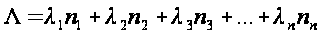 Вероятностью безотказной работы называется вероятность того, что при определенных условиях эксплуатации в заданном интервале времени не произойдет ни одного отказа. Вероятность безотказной работы рассчитывается по следующей формуле:
где e – основание натурального логарифма;
t – время нормальной работы изделия.
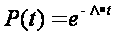 Отказ и безотказная работа являются событиями несовместимыми и противоположными, поэтому:
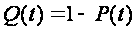 Средняя наработка до первого отказа связана с интенсивностью отказов следующим соотношением:
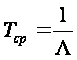 Таким образом, мы коротко ознакомились с надежностью РЭА. Наша радиопромышленность из года в год растет. Она выпускает широкую номенклатуру самых разнообразных изделий. В состоянии ли мы при  столь широко номенклатуре РЭА и ее сложности обеспечить необходимый уровень надежности? Задача эта сложная, однако вполне выполнимая для нашей промышленности.
Спасибо за внимание!
2014 год.